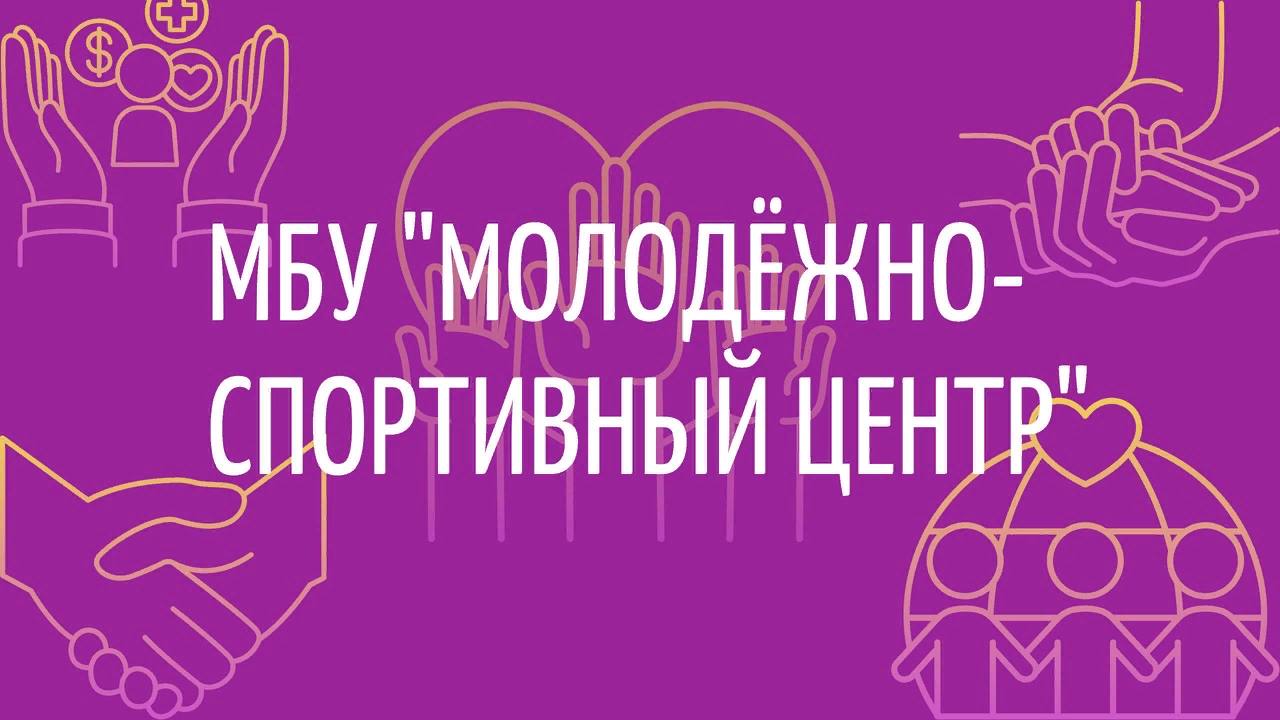 Спортивно-массовые и развлекательные мероприятия
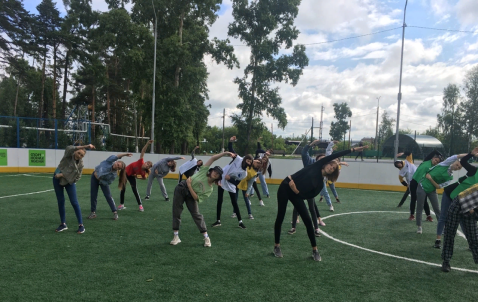 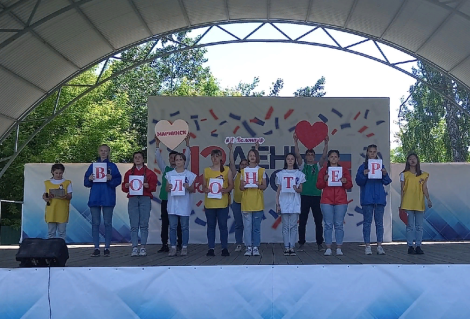 Популяризация массового спорта на территории Мариинского муниципального округа
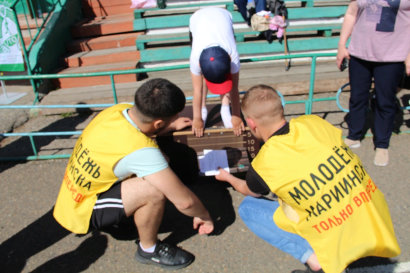 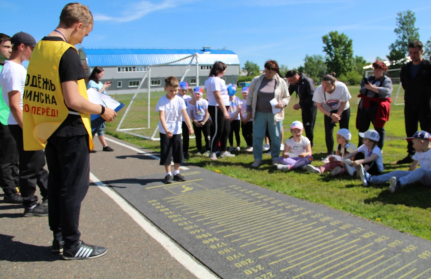 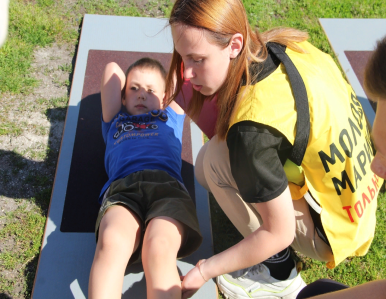 Трудоустройство несовершеннолетних в летний период времениТрудовой отряд «Энергия» (гор. Мариинск)
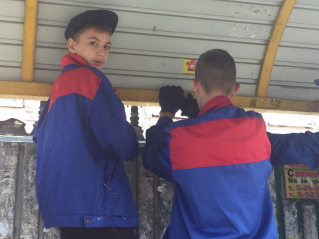 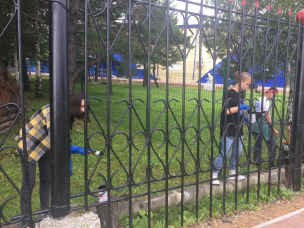 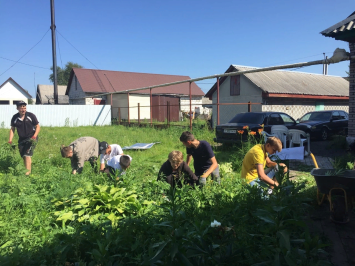 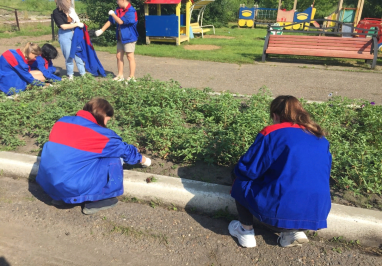 Добровольчество
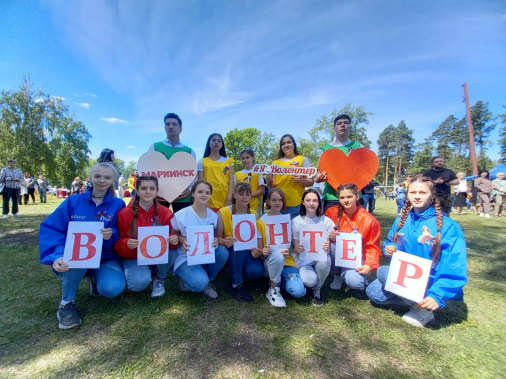 #'ЭкоГТО
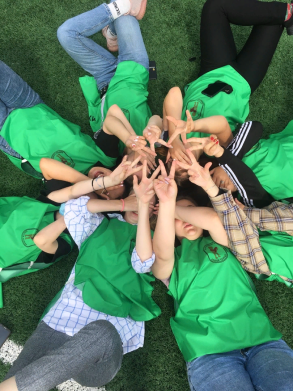 #ДариДобро
#МызаZОЖ
#STARTDRAVEKUZBASS
#Рождестводлявсехикаждого
#Чистыйберег
#ЧасБезГаджетов
Добровольчество
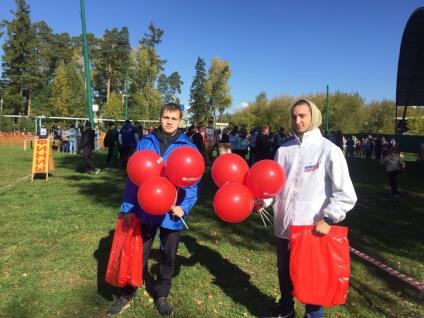 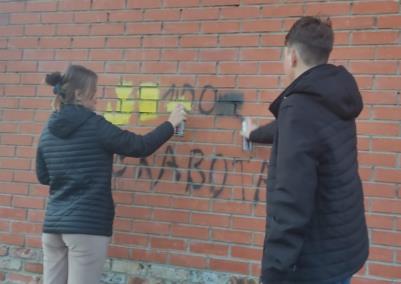 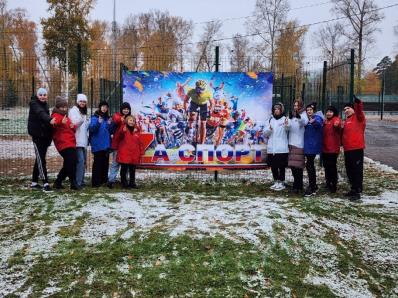 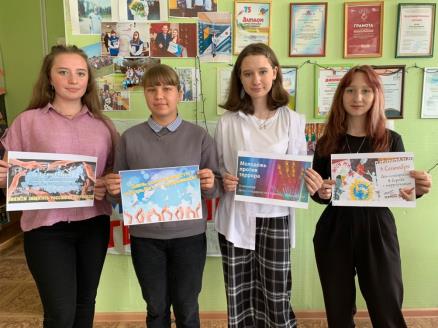 #Чистыестены
#кросснации
#10тысячшаговкжизни
#Мыпротивтеррора